CSE590 V : Multi-View Reconstruction
Avanish Kushal
Multi-View Reconstruction Preserving Weakly-Supported Surfaces [CVPR 2011]
Michael Jancosek
Tomas Padjla
Motivation
Reconstruct Surfaces that do not have support in the input 3d point cloud (low textured walls, windows)
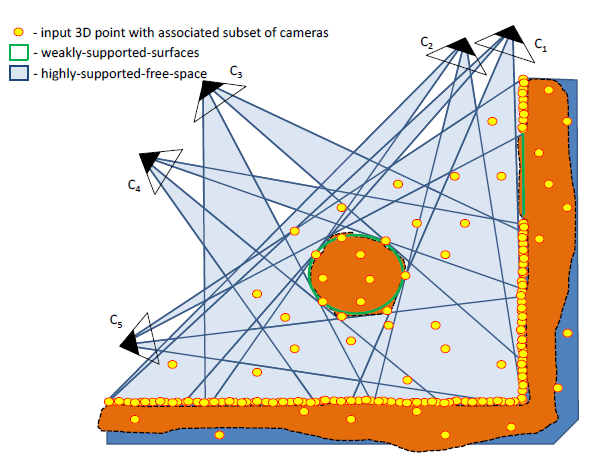 Robust and Efficient surface reconstruction from range-data[CGF- 09]
P. Labatut
J. P. Pons
R. Keriven
Problem Definition
Reconstruct a surface from a set of merged scans (noisy and outliers)
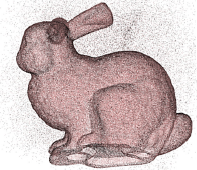 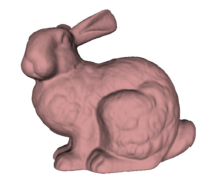 Related Work
2 Primary Themes
Implicit Surfaces (Poisson Surface Reconstruction)








Delaunay Methods
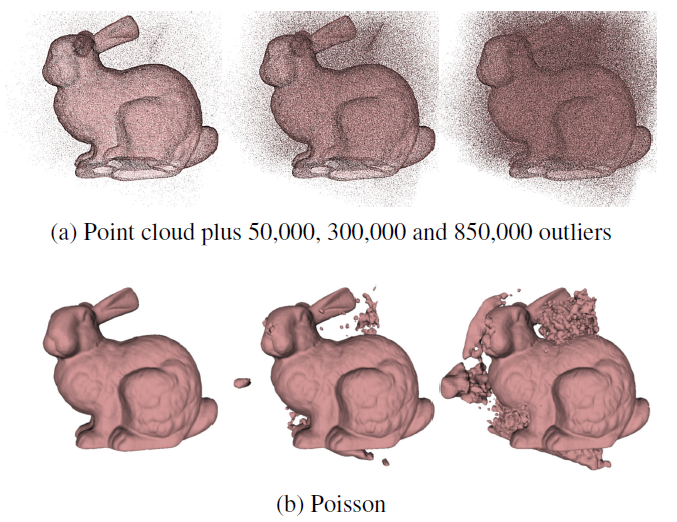 Algorithm
Perform a Delaunay Triangulation/Tetrahedralization of the 3d point cloud + cameras/sensors.
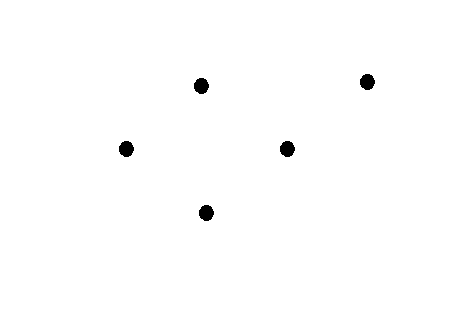 Algorithm
Perform a Delaunay Triangulation/Tetrahedralization of the 3d point cloud + cameras/sensors.
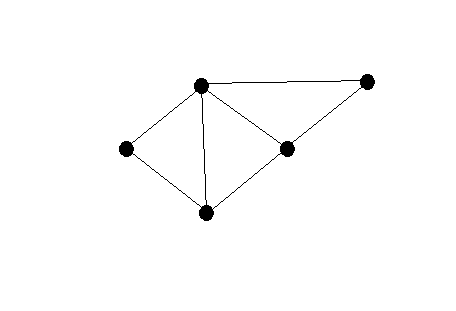 Algorithm
Construct a directed graph
Each tetrahedron is a vertex
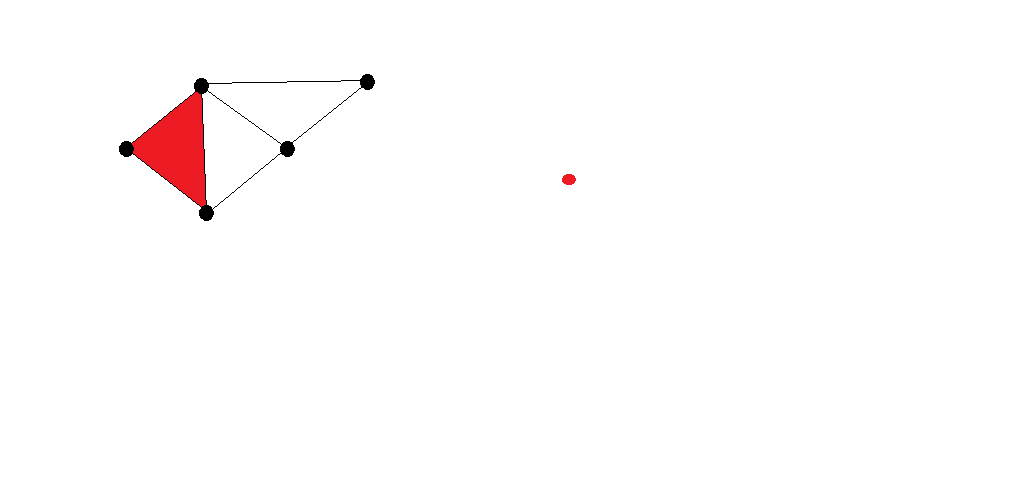 Algorithm
Construct a directed graph
Each tetrahedron is a vertex
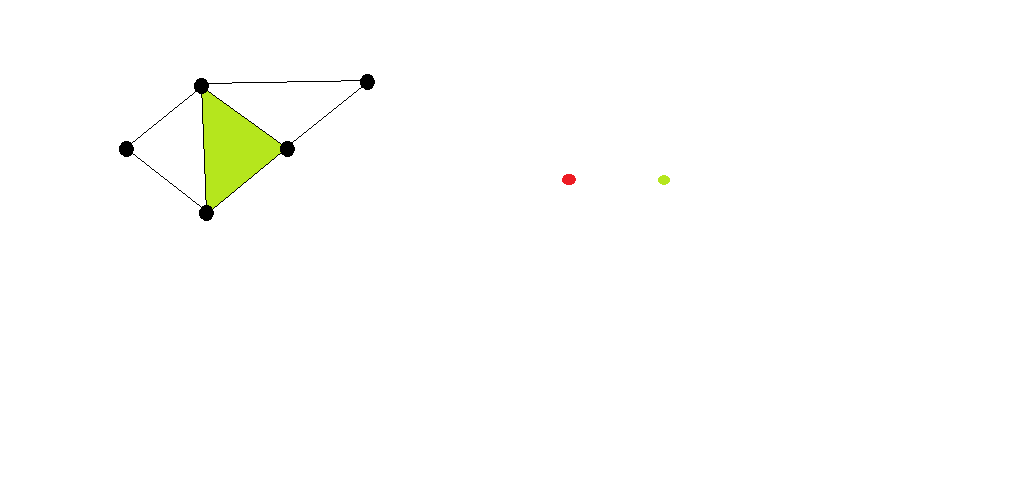 Algorithm
Construct a directed graph
Each tetrahedron is a vertex
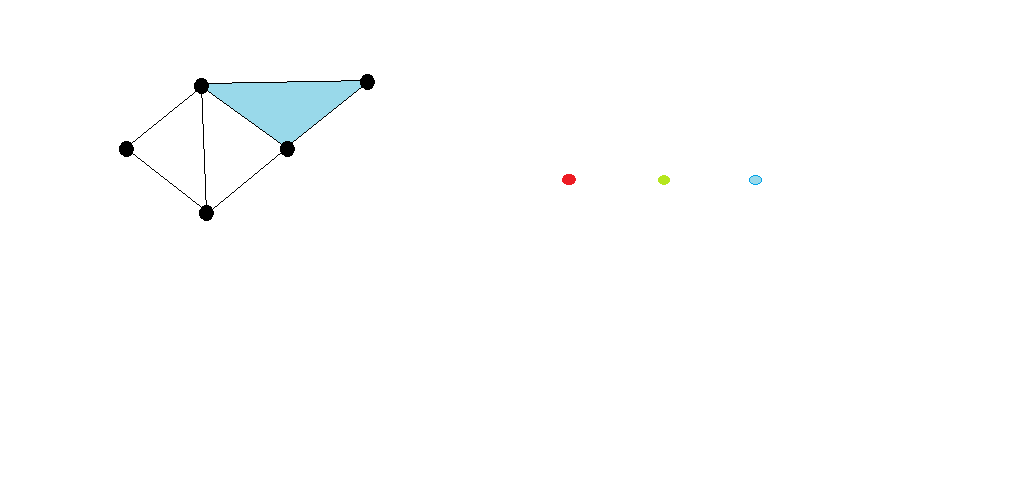 Algorithm
Find an s-t cutset of the directed graph
An additional s & t vertex
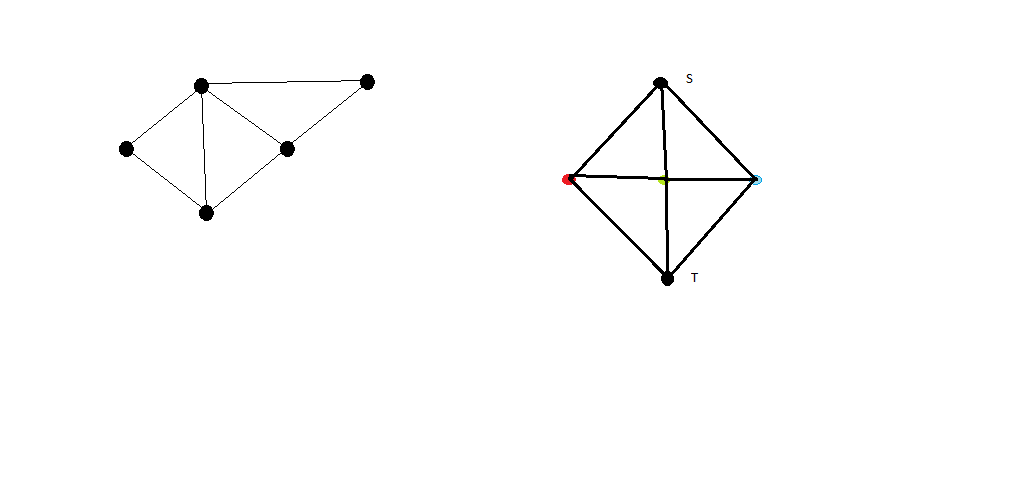 Algorithm
Find an s-t cutset of the directed graph
The s-t cutset gives the surface
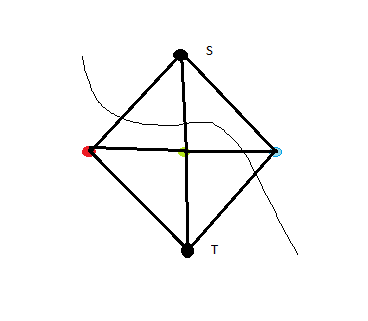 Formulation
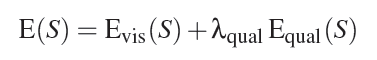 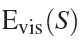 : Visibility Information from points, cameras.
: Quality of reconstructed surface in terms of size of triangles.
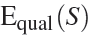 Surface Visibility
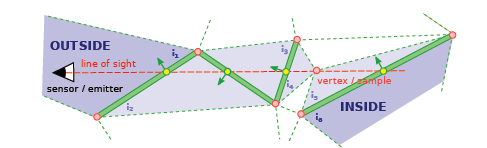 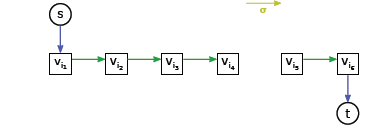 Results
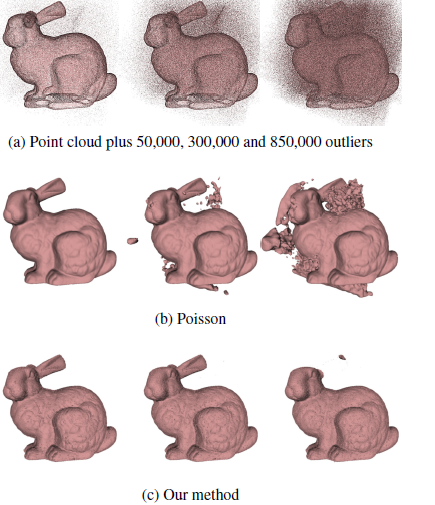 Multi-View Reconstruction Preserving Weakly-Supported Surfaces[CVPR 2011]
Michael Jancosek
Tomas Padjla
Problem Definition
Reconstruct Surfaces that do not have support in the input 3d point cloud (low textured walls, windows)
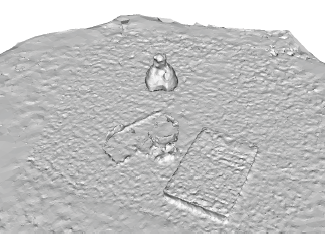 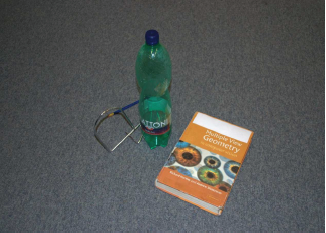 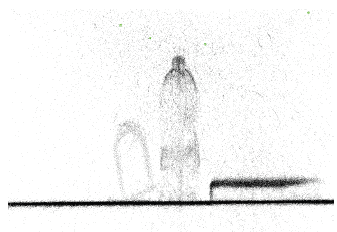 Input Image		     Point Cloud		      Reconstructed Surface 
                                                                                                                     using CFG 09
Weakly Supported Surfaces
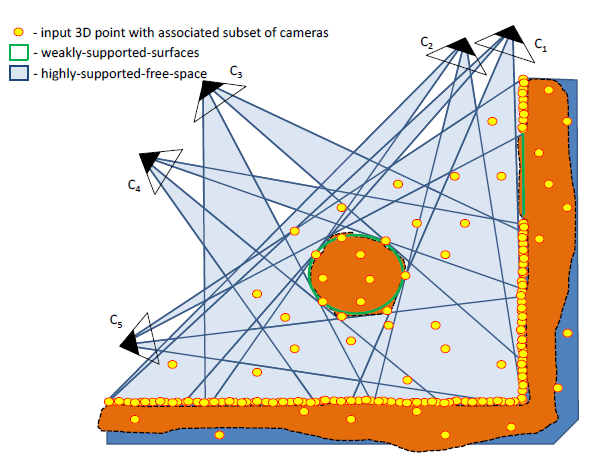 Key Claim
Large Jump in Free Space Support as we go from outside to inside.

Even true for weakly supported surfaces.
Weakly Supported Surfaces
Ws = 9 ( 3 * 3)
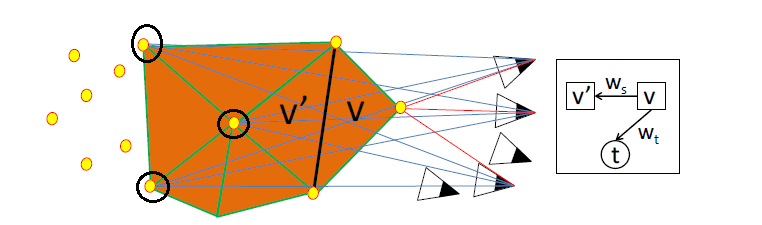 Weakly Supported Surfaces
Wt = 3 ( 1 * 3)
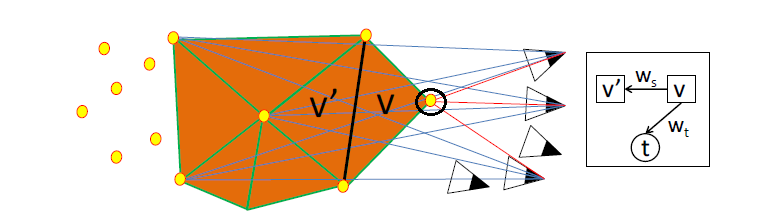 Weakly Supported Surfaces
Ws > Wt -> creates wrong cut.
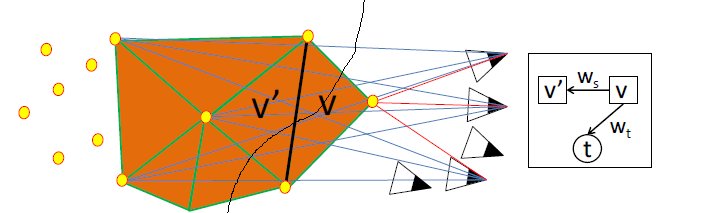 Old t-weights
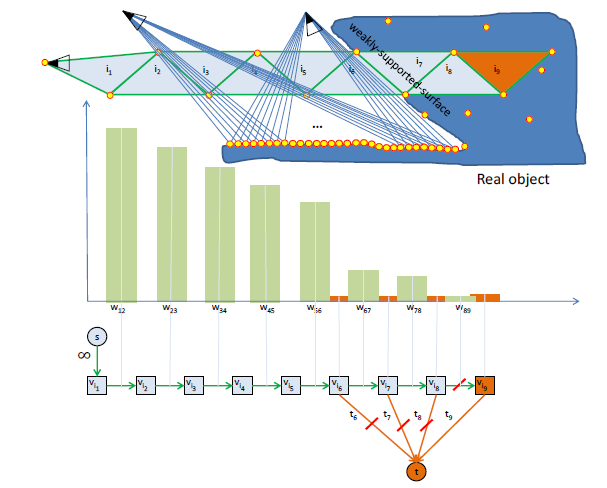 Modified Weights
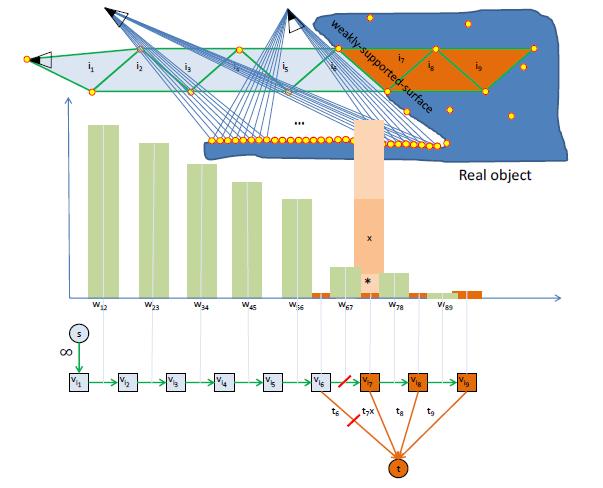 Performance
Results
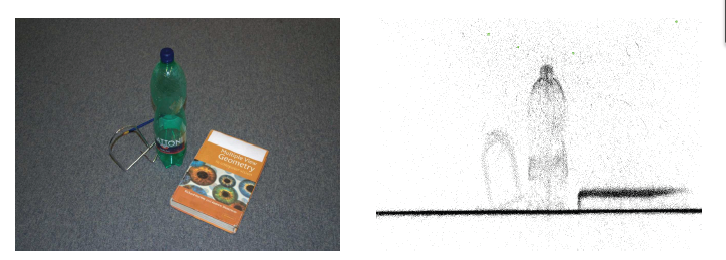 INPUT IMAGE                              POINT CLOUD
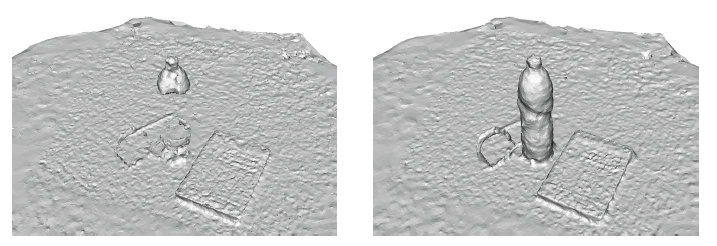 CFG-09                                             OUR METHOD
Results
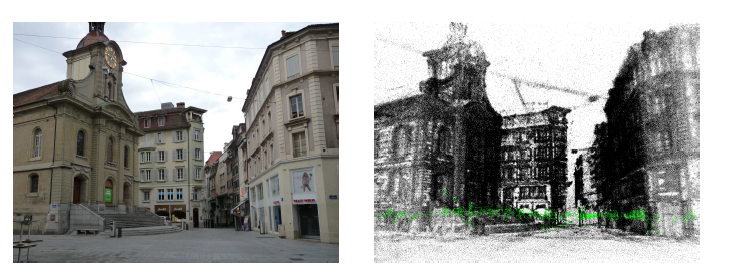 INPUT IMAGE                            POINT CLOUD
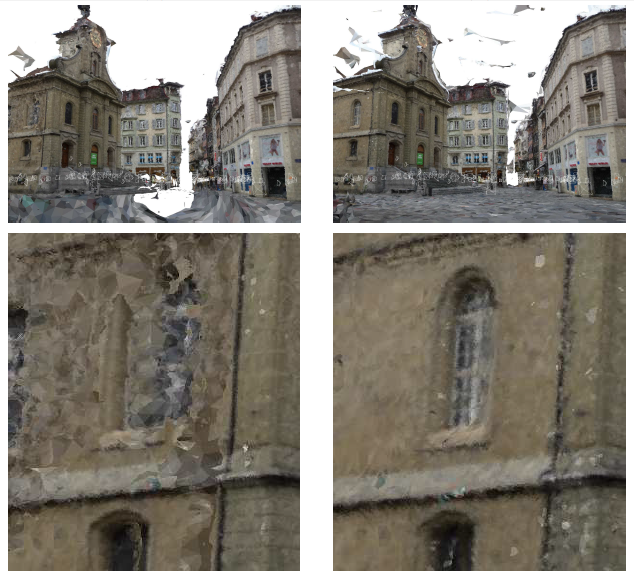 CFG-09                                             OUR METHOD
Results
INPUT IMAGE			POINT CLOUD
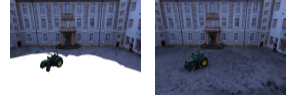 CGF-09			        OUR METHOD
Discussion
How good is the claim about free space jumps ?

What should be the multiplication term ?